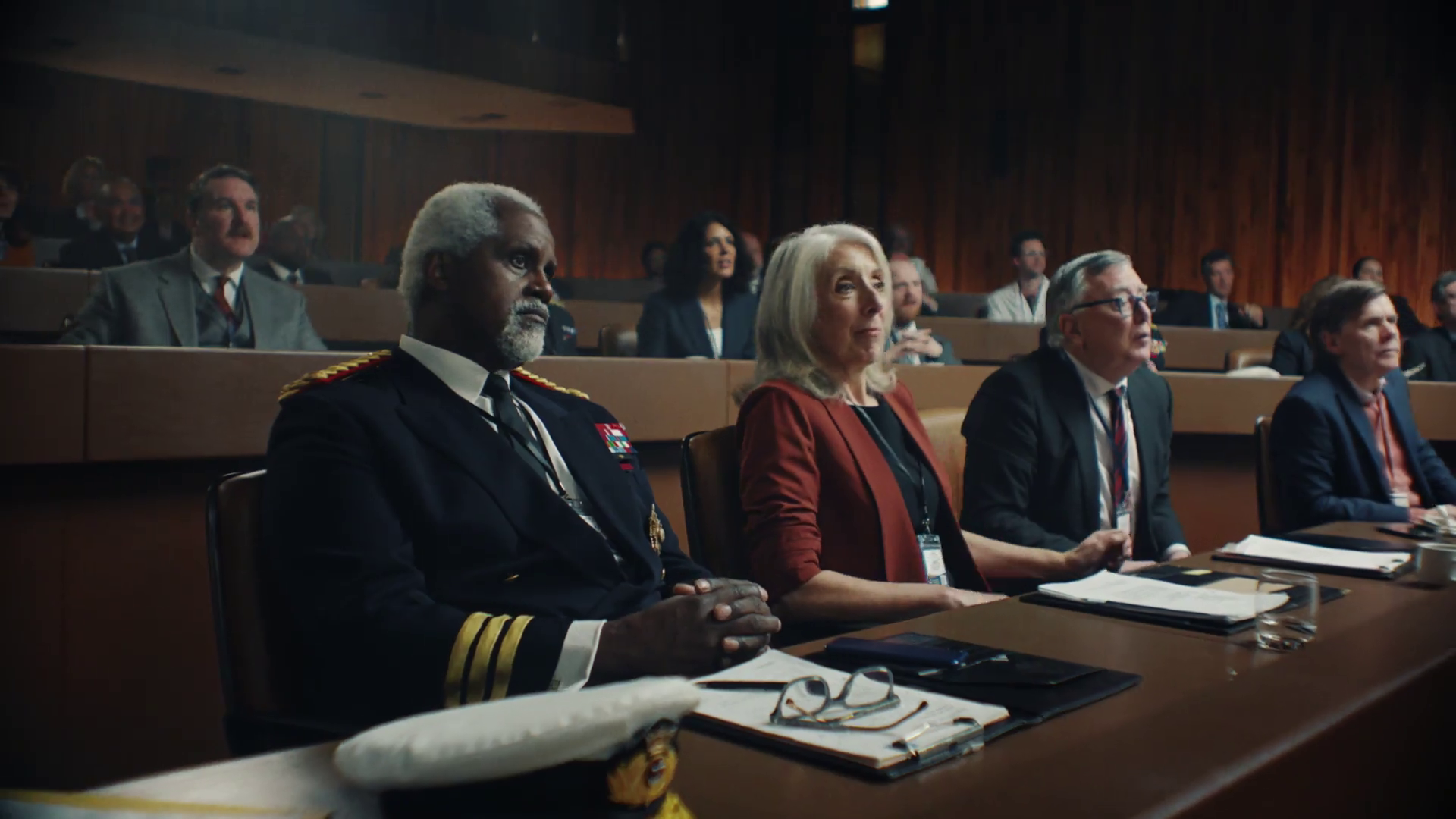 TV drives business returns
Weetabix – Fixing Britain
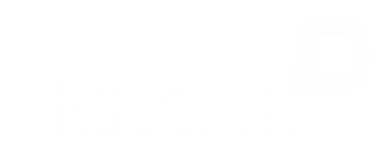 In this deck…
For many businesses, advertising is a driver of growth for businesses.
Econometric modelling and other statistical means can be used to measure the role advertising plays. 
This deck features the proof points for the role of advertising and, more specifically, builds the case for the role TV plays in driving business-related marketing goals.
LinkedIn – Making Work Make Sense
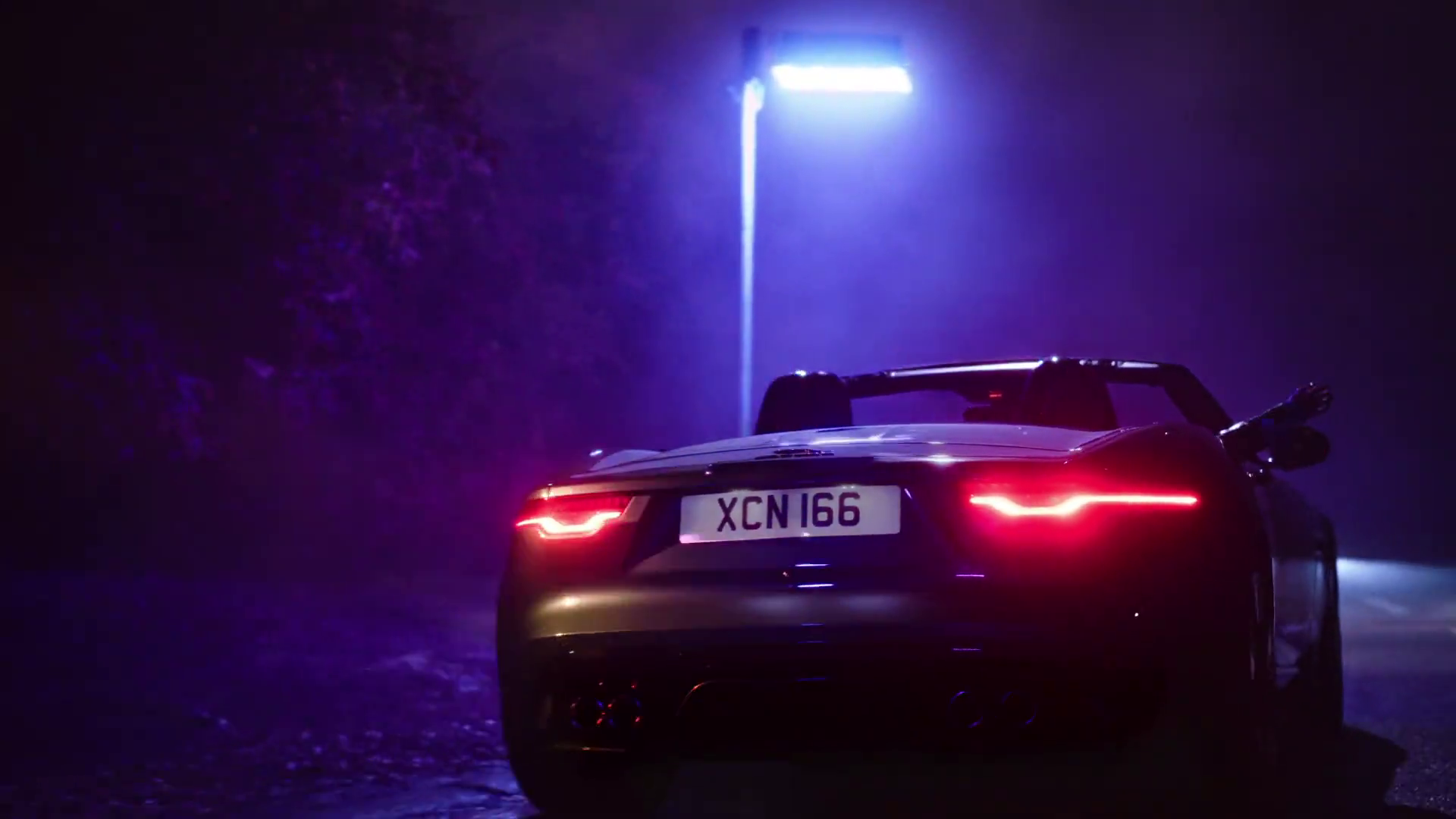 In this deck…
Bumble – Incognito Mode
Jaguar – Night Drive
Immediate returns
Wilkinson Sword – Barman
Don’t assume ‘performance’ is owned by digital. It isn’t.
The percentage of advertising profit driven by channel in the same week of advertising exposure
Source: Profit Ability 2, April 2024 – Short term benchmarks: Ebiquity, EssenceMediacom, Gain Theory, Mindshare, Wavemaker UK.
Immediate contribution = the same week of advertising exposure
[Speaker Notes: ‘Performance’ is not the sole domain of search and social

Analysis from ‘Profit Ability 2: the new business case for advertising’ ranks channels in terms of the typical scale of their immediate payback. The size of the bar captures the percentage of the immediate profit driven by each channel within the databank – a combination of the amount spent on a channel and the speed at which it generates its return.  

It’s unsurprising to see Generic PPC at the top of the list, as well as Paid Social. But it might be surprising to see that Linear TV, Audio, and Broadcaster VOD also perform favourably. 
For more advertising effectiveness insight, read: https://www.thinkbox.tv/research/thinkbox-research/profit-ability-2-the-new-business-case-for-advertising]
TV delivers more, for longer
The saturation point for each channel is the point at which the next £1 of spend does not generate at least £1 of profit in return
Saturation point based on all category average. Saturation ranking & values will vary sector to sector
Source: Profit Ability 2, April 2024 – Short term benchmarks: Ebiquity, EssenceMediacom, Gain Theory, Mindshare, Wavemaker UK.  Immediate effect = profit volume in week of advertising spend
[Speaker Notes: Linear TV immediate payback saturation 3x the next channel

Whilst it may seem intuitive to spend more in order to get more, it’s crucial to take into account diminishing returns. As spend increases, the payback of each extra £1 of investment starts to reduce as diminishing returns kicks in. The scalability and diminishing returns profile vary channel to channel. Diminishing returns also means that scale and efficiency are inextricably linked, and therefore optimising towards one will impact the other. As a channel hits diminishing returns, the ROI gradually reduces. As each pound generates slightly less than the one before, the ROI ratio drops as spend increases, yet you drive more sales than would have been achieved at lower spend levels.

This ratio can be used to calculate the saturation point for each channel, which is the last point where every pound invested in a channel generates at least £1 profit.

Analysis from Profit Ability 2: the new business case for advertising shows that Linear TV has the highest saturation point. Essentially, advertisers can increase investment in Linear TV to a higher level than other media and it will continue to generate a profitable return.

Based on immediate payback (i.e. payback within one week of investment), Linear TV advertising on average hits saturation at £330,000 – nearly triple the equivalent scale of the next largest channel (Print) and over 8-times the scale of Online Video. This is no surprise, TV’s broad reach and its ability to drive scale helps deliver this result in contrast to typical digital channels like Paid Social and Online Display.
For more advertising effectiveness insight, read: https://www.thinkbox.tv/research/thinkbox-research/profit-ability-2-the-new-business-case-for-advertising]
TV drives (lower cost) brand search
In comparison to Radio and OOH, TV initiates a higher proportion of organic/direct and paid brand search journeys
The journeys initiated by ATL channel
High search costs
Small search costs
No search costs
Source: Magic Numbers, The TV playbook for online businesses (2021)
[Speaker Notes: TV drives (lower cost) brand search

Within search advertising, direct, organic and paid brand search visits are highly desired as these are the cheaper and, in some cases, free visits. TV and search have always been strongly linked. Brands can capitalise on these searches as analysis showed that most online journeys prompted by TV involve your brand name early which means lower spend in the search environment. TV (in comparison to Radio and Out of Home) lands the brand name better than the other offline channels as it encourages people to search the brand and not the category.

Of the journeys initiated by TV, 66% were direct/URL or organic search visits (which carry zero additional cost), 20% were paid for brand search clicks (which carry a small search cost), and 14% were for paid generic searches (that carry a high search cost). 

For more details, read: https://www.thinkbox.tv/research/thinkbox-research/the-tv-playbook-for-online-businesses]
Short-term returns
Natwest – Let’s Get Going
TV drives highest volume of short-term returns
Short-term profit volume & profit ROI
Bubble size represents % of short-term profit volume
Overall Short-Term Profit ROI: £1.87
Short-term Profit ROI (£)
% of Spend
Source: Profit Ability 2, April 2024 – Short term benchmarks: Ebiquity, EssenceMediacom, Gain Theory, Mindshare, Wavemaker UK. 
Long Term Multipliers: EssenceMediacom, Gain Theory, Mindshare, Wavemaker UK
[Speaker Notes: TV drives highest volume of ad driven profit in the short-term

This chart shows the findings from ‘Profit Ability 2: the new business case for advertising’, which shows that TV delivers the largest share of short-term profit volume.
 
The study brings together the vast econometric databases of client data from Ebiquity, EssenceMediacom, Gain Theory, Mindshare and Wavemaker UK, covering £1.8 billion of media investment in the UK across 10 media, 141 brands, and 14 product sectors. It is an update of Ebiquity and Gain Theory’s Profit Ability study from 2017 and offers the first post-Covid/Brexit view of advertising’s business performance. 
 
Profit Ability 2 analysed the profit generated by advertising at different stages as its effects build over time. It examined four speeds of payback: immediate payback (within one week), short-term payback (up to 13 weeks), sustained payback (week 14 through to 24 months) and full payback (total payback over a 24-month period).
 
It found that, on average, a pound invested in advertising returns £1.87 in profit (in the short term). Crucially, all the sectors analysed in the study generated a positive payback from advertising.
 
For more advertising effectiveness insight, read: https://www.thinkbox.tv/research/thinkbox-research/profit-ability-2-the-new-business-case-for-advertising]
TV keeps delivering at high levels of spend
As spend increases, the scale of the advertising effect does too, but this effect experiences diminishing returns, where each additional £1 spent on advertising generates fewer sales and less profit compared to the previous £1. The steeper the curve, the more headroom for advertising spend.
Source: Profit Ability 2, April 2024 – Short term benchmarks: Ebiquity, EssenceMediacom, Gain Theory, Mindshare, Wavemaker UK.  Immediate effect = profit volume in week of advertising spend
[Speaker Notes: TV delivers profitable returns at high levels of spend

Channels don’t all grow at the same size and speed. The diminishing returns profile and scalability vary channel to channel.

Just because something has a high ROI doesn't mean that that high ROI sustains when you try and put more spend through it.
 
Take Linear TV, its advantage is scale - it handles bigger spends much more effectively than some of the other channels, which hit diminishing returns sooner & plateau-off at relatively modest spends.
Understanding curves is essential for budget setting & allocation – especially for identifying the right mix of channels to use for the effects you are looking deliver & available budget.

For more advertising effectiveness insight, read: https://www.thinkbox.tv/research/thinkbox-research/profit-ability-2-the-new-business-case-for-advertising]
Exclude TV, lose revenue right now
Campaign uplift (within 6 months) revenue return comparing an optimised plan with and without TV
-17%
-£7m
Source: Media Mix Navigator, All other media channels selected, TV is linear TV and BVOD. All categories, Mass Market, % of online sales: 11-20%, Brand size: £1,000m, Media spend: £5m, Risk tolerance: Low.
[Speaker Notes: Exclude TV, lose revenue right now

Using the Media Mix Navigator to create a bespoke run, we can see that the optimised media mix for a campaign including TV produces a larger campaign uplift (within 6 months) in terms of revenue in comparison to a campaign excluding TV. 

For more details on the Media Mix Navigator: https://www.thinkbox.tv/training-and-tools/media-mix-navigator/media-mix-navigator

Category inputs:
Category: All Categories
Appeal: Mass Market
% of online sales: 11-20%
Brand size (£m): 1,000
Annual media spend (£m): 5
Output: Revenue
Risk tolerance: Low]
TV improves other channels’ performance
The multiplier effect between ad channels and the effects each channel can receive
Source: ‘Demand Generation’ Nov 2019, MediaCom/Wavemaker/Gain Theory/ThinkboxNB: Insufficient data to robustly report Cinema & Direct Mail’s effect on other channels. *insufficient data to report effect
[Speaker Notes: TV makes other channels work harder 

‘Demand Generation’, commissioned by Thinkbox and conducted WPP agencies Mediacom, Wavemaker and Gain Theory, looked at how one ad channel boosts the efficiency of another ad channel. Most channels boost the efficiency of others, but the scale and consistency of the effect differs significantly.

This chart outlines this multiplier effect between ad channels and the effects each channel can receive. The Y axis indicates the active channel generating the effect, with the X axis relating to the channel benefiting from that effect.

We can see that when TV is active, the effectiveness of Cinema is bolstered up by 54% - more than any other channel. This makes sense as Cinema has a relatively small reach but a high impact, and with TV copy tending to be a cutdown version of what Cinema shows, it is extending its reach.

TV stands out as having the biggest and most consistent effect on other channels. This isn’t a coincidence. On average brands are spending 45% of their advertising budgets on TV, so it is bound to have a bigger effect.]
Sustained revenue effects
British Gas – Powering Home Fans
TV gets brands talked about and into our memories
Source: Context Effects, Map The Territory & Tapestry Research, 2024
[Speaker Notes: TV gets brands talked about and into our memories

‘Context Effects’, commissioned by Thinkbox and conducted by Map the Territory and Tapestry Research explored the nuance of in-home advertising exposure and what contextual factors contribute to create the best (and the worst) occasions for effective advertising.

As part of the study, Map the Territory conducted ethnographic video interviews, this video showcases how brands get talked about and into our memories

For more information, check out: https://www.thinkbox.tv/research/thinkbox-research/context-effects]
TV has the highest long-term multiplier
The extent to which channels deliver long term effects
All channel average: 2.2
Source: EssenceMediacom, Gain Theory, Mindshare, Wavemaker UK – Long Term Multiplier = (Sustained Effect + Short-term Effect) / Short-term Effect
[Speaker Notes: TV delivers the highest long-term multipliers 

This chart shows the findings from our most recent study, ‘Profit Ability 2: the new business case for advertising’, and how the long-term multiplier varies significantly by channel.

Looking across all channels, the average long-term multiplier is 2.2.  Linear Tv and BVOD have the highest long-term multiplier, which benefits from the fact that as a channel, they drive unrivalled memorability. 

For more advertising effectiveness insight, read: https://www.thinkbox.tv/research/thinkbox-research/profit-ability-2-the-new-business-case-for-advertising]
Exclude TV, lose future revenue
Sustained effect (6 months – 3 years) revenue return comparing an optimised plan with and without TV
-52%
-£35m
Source: Media Mix Navigator, All other media channels selected, TV is linear TV and BVOD. All categories, Mass Market, % of online sales: 11-20%, Brand size: £1,000m, Media spend: £5m, Risk tolerance: Low.
[Speaker Notes: Exclude TV, lose future revenue

Using the Media Mix Navigator to create a bespoke run, we can see that the optimised media mix for a campaign including TV produces a larger sustained effect (6 months – 3 years) in terms of revenue in comparison to a campaign excluding TV. 

For more details on the Media Mix Navigator: https://www.thinkbox.tv/training-and-tools/media-mix-navigator/media-mix-navigator

Category inputs:
Category: All Categories
Appeal: Mass Market
% of online sales: 11-20%
Brand size (£m): 1,000
Annual media spend (£m): 5
Output: Revenue
Risk tolerance: Low]
Full advertising effects
Freely – Everyone TV
TV delivers the highest total volume of profit
Full profit volume & profit ROI
Bubble size represents % of full profit volume
Overall Full Profit ROI: £4.11
Profit ROI (£)
% of Spend
Source: Profit Ability 2, April 2024 – Short term benchmarks: Ebiquity, EssenceMediacom, Gain Theory, Mindshare, Wavemaker UK. 
Long Term Multipliers: EssenceMediacom, Gain Theory, Mindshare, Wavemaker UK
[Speaker Notes: TV delivers the highest total volume of profit

Findings from our most recent study, ‘Profit Ability 2: the new business case for advertising’, which shows that TV (Linear and BVOD) accounts for 54.7% of advertising-driven profit (within 0-24 months) but only accounts for 43.6% of total advertising investment. 
 
The study brings together the vast econometric databases of client data from Ebiquity, EssenceMediacom, Gain Theory, Mindshare and Wavemaker UK, covering £1.8 billion of media investment in the UK across 10 media, 141 brands, and 14 product sectors. It is an update of Ebiquity and Gain Theory’s Profit Ability study from 2017 and offers the first post-Covid/Brexit view of advertising’s business performance. 
 
Profit Ability 2 analysed the profit generated by advertising at different stages as its effects build over time. It examined four speeds of payback: immediate payback (within one week), short-term payback (up to 13 weeks), sustained payback (week 14 through to 24 months) and full payback (total payback over a 24-month period).
 
It found that, on average, a pound invested in advertising returns £4.11 in profit (when sustained effects are included). Crucially, all the sectors analysed in the study generated a positive payback from advertising when sustained effects are accounted for. 
 
This chart shows how TV accounts for 54.7% of advertising’s full payback but only accounts for 43.6% of total advertising investment. Within this, Linear TV accounts for 46.6% of full payback and BVOD accounts for 8.2%.
 
For more advertising effectiveness insight, read: https://www.thinkbox.tv/research/thinkbox-research/profit-ability-2-the-new-business-case-for-advertising]
TV delivers 55% of profit from only 44% of spend
Full profit volume 
Overall Full Profit ROI: £4.11
% of Profit
% of Spend
Source: Profit Ability 2, April 2024 – Short term benchmarks: Ebiquity, EssenceMediacom, Gain Theory, Mindshare, Wavemaker UK. 
Long Term Multipliers: EssenceMediacom, Gain Theory, Mindshare, Wavemaker UK
[Speaker Notes: TV delivers 55% of profit from 44% of spend

Findings from our most recent study, ‘Profit Ability 2: the new business case for advertising’, which shows that TV (Linear and BVOD) accounts for 54.7% of advertising-driven profit (within 0-24 months) but only accounts for 43.6% of total advertising investment. 
 
The study brings together the vast econometric databases of client data from Ebiquity, EssenceMediacom, Gain Theory, Mindshare and Wavemaker UK, covering £1.8 billion of media investment in the UK across 10 media, 141 brands, and 14 product sectors. It is an update of Ebiquity and Gain Theory’s Profit Ability study from 2017 and offers the first post-Covid/Brexit view of advertising’s business performance. 
 
Profit Ability 2 analysed the profit generated by advertising at different stages as its effects build over time. It examined four speeds of payback: immediate payback (within one week), short-term payback (up to 13 weeks), sustained payback (week 14 through to 24 months) and full payback (total payback over a 24-month period).
 
It found that, on average, a pound invested in advertising returns £4.11 in profit (when sustained effects are included). Crucially, all the sectors analysed in the study generated a positive payback from advertising when sustained effects are accounted for. 
 
This chart shows how TV accounts for 54.7% of advertising’s full payback but only accounts for 43.6% of total advertising investment. Within this, Linear TV accounts for 46.6% of full payback and BVOD accounts for 8.2%.
 
For more advertising effectiveness insight, read: https://www.thinkbox.tv/research/thinkbox-research/profit-ability-2-the-new-business-case-for-advertising]
TV increases pricing power
TV’s impacts on price adds a third to advertising profitability for a leading drinks brand
Up to 3 months
Short-term sales impact
4 – 24 months
Short-term sales impact
Sustained sales impact
Short-term sales impact
Sustained sales impact
Margin sales impact
+32%
Total advertising return
Index: 100 = short term sales delivered
Source: Melt, ITV, April 2024 ITV, note: impact of 100 GRPs for a leading soft drinks brand. ITV / Kantar Worldpanel
[Speaker Notes: TV increases pricing power 

Analysis from ITV and Melt analysed the impact of pricing power. 

Looking specifically at TV’s impact on price for a leading drinks brand, analysis found that that it adds a third to advertising profitability. 

For more information, watch https://www.thinkbox.tv/news-and-opinion/events/the-new-business-case-for-advertising]
TV today is as effective as it’s ever been
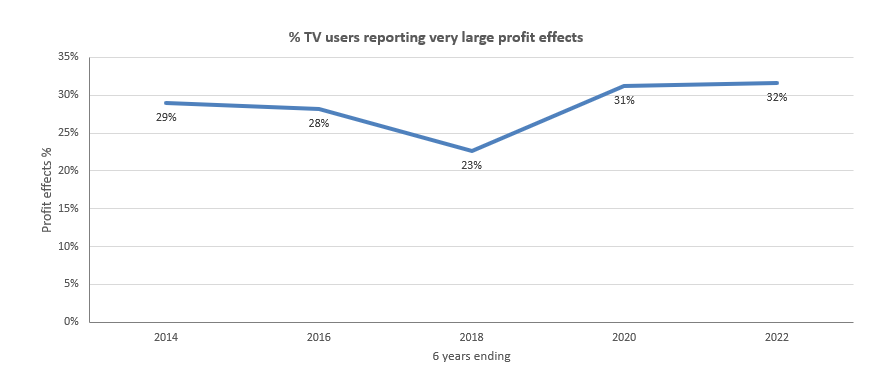 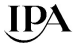 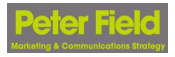 Source: IPA Databank 2010-2022 for profit cases
[Speaker Notes: TV is as effective as it’s ever been

TV’s impact on profit is the highest it’s been in more than a decade, having surged back since the dawn of the fake news era.

For more information, check out: https://www.thinkbox.tv/research/nickable-charts/effectiveness-and-planning/tv-at-the-heart-of-effectiveness-by-peter-field]
Exclude TV, lose revenue
Revenue return comparing an optimised plan with and without TV
-39%
-£42m
Source: Media Mix Navigator, All other media channels selected, TV is linear TV and BVOD. All categories, Mass Market, % of online sales: 11-20%, Brand size: £1,000m, Media spend: £5m, Risk tolerance: Low.
[Speaker Notes: Losing TV = Losing revenue 

Using the Media Mix Navigator to create a bespoke run, we can see that the optimised media mix for a campaign including TV produces a larger revenue returns in comparison to campaign excluding TV. 

For more details on the Media Mix Navigator: https://www.thinkbox.tv/training-and-tools/media-mix-navigator/media-mix-navigator

Category inputs:
Category: All Categories
Appeal: Mass Market
% of online sales: 11-20%
Brand size (£m): 1,000
Annual media spend (£m): 5
Output: Revenue
Risk tolerance: Low]